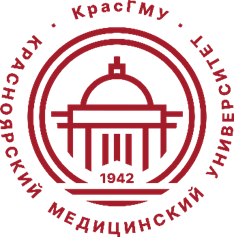 Федеральное государственное бюджетное образовательное учреждение высшего образования «Красноярский государственный медицинский университет имени профессора В.Ф. Войно-Ясенецкого» 
Кафедра лучевой диагностики ИПО
ЛУЧЕВАЯ СЕМИОТИКА ПОРАЖЕНИЙ СТОПЫ И ГОЛЕНОСТОПНОГО СУСТАВА РАЗБОР КЛИНИЧЕСКИХ СЛУЧАЕВЧасть 2
Выполнила: 
ординатор кафедры лучевой диагностики ИПО
Лукьяненко Полина Ивановна
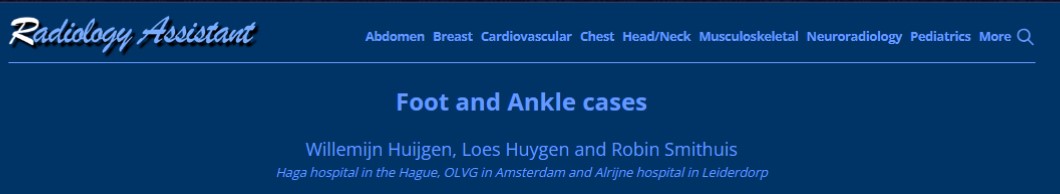 г. Красноярск, 2023
КЛИНИЧЕСКИЙ СЛУЧАЙ 1
РЕНТГЕНОГРАФИЯ ЛЕВОГО ГОЛЕНОСТОПНОГО СУСТАВА В ПРЯМОЙ И БОКОВОЙ ПРОЕКЦИЯХДЕФОРМАЦИЯ ГОЛЕНОСТОПНОГО СУСТАВА
РЕНТГЕНОГРАФИЯ ПРАВОГО ГОЛЕНОСТОПНОГО СУСТАВА В ПРЯМОЙ ПРОЕКЦИИПЕРЕЛОМ МЕДИАЛЬНОЙ ЛОДЫЖКИ
Перелом медиальной лодыжки (желтая стрелка)

Не исключается отрывной перелом латеральной лодыжки (белая стрелка)
МЕХАНИЗМ ПЕРЕЛОМА
Согласно классификации Lauge- Hansen, 1942 перелом является супинационно- аддукционным
 
Стадия 1:- разрыв латеральной группы связок голеностопного сустава ИЛИ- отрывной перелом латеральной лодыжки (Weber A)
Стадия 2:- перелом медиальной лодыжки (всегда) - отрывной перелом латеральной лодыжки ИЛИ - разрыв латеральной группы связок голеностопного сустава
РЕНТГЕНОГРАФИЯ ПРАВОГО ГОЛЕНОСТОПНОГО СУСТАВА В ПРЯМОЙ ПРОЕКЦИИ ПЕРЕЛОМ МЕДИАЛЬНОЙ ЛОДЫЖКИ
Наличие видимого контралатерального повреждения на рентгенограмме не имеет клинической значимости
Исходя из механизма перелома предполагается двустороннее повреждение составляющих голеностопного сустава
Голеностопный сустав становится нестабильным при повреждении 2 и более структур
РЕНТГЕНОГРАФИЯ ПРАВОГО ГОЛЕНОСТОПНОГО СУСТАВА В ПРЯМОЙ И БОКОВОЙ ПРОЕКЦИЯХ ПЕРЕЛОМЫ МЕДИАЛЬНОЙ И ЛАТЕРАЛЬНОЙ ЛОДЫЖЕК
Нестабильный перелом костей голеностопного сустава 

Классификация Lauge-Hansen:  супинационно- аддукционный перелом, 2 стадия
Классификация Weber:  тип A с дополнительным переломом медиальной лодыжки
КЛИНИЧЕСКИЙ СЛУЧАЙ 2
РЕНТГЕНОГРАФИЯ ПРАВОГО ГОЛЕНОСТОПНОГО СУСТАВА В ПРЯМОЙ И БОКОВОЙ ПРОЕКЦИЯХ ДЕФОРМАЦИЯ ГОЛЕНОСТОПНОГО СУСТАВА
РЕНТГЕНОГРАФИЯ ПРАВОГО ГОЛЕНОСТОПНОГО СУСТАВА В ПРЯМОЙ И БОКОВОЙ ПРОЕКЦИЯХ ДЕФОРМАЦИЯ ГОЛЕНОСТОПНОГО СУСТАВА
Перелом заднего края дистального метаэпифиза большеберцовой кости

Изолированного перелома заднего отдела дистального метаэпифиза большеберцовой кости не существует, необходимо искать другие повреждения
АЛГОРИТМ ОПРЕДЕЛЕНИЯ ТИПА ПЕРЕЛОМА
Перелом заднего края дистального метаэпифиза большеберцовой кости встречается при: 

Weber В стадия 3 (супинационно-эверсионный по Lauge-Hansen) ИЛИ
Weber С стадия 4(пронационно-эверсионный по Lauge-Hansen)

Для определения типа перелома необходимо выявить дополнительные повреждения
РЕНТГЕНОГРАФИЯ ПРАВОГО ГОЛЕНОСТОПНОГО СУСТАВА В ПРЯМОЙ И БОКОВОЙ ПРОЕКЦИЯХ ДЕФОРМАЦИЯ ГОЛЕНОСТОПНОГО СУСТАВА
Отрывной перелом медиальной лодыжки
Тип перелома Weber С стадия 4был подтвержден на обзорной рентгенограмме костей голени наличием перелома малоберцовой кости выше уровня межберцового синдесмоза
КЛИНИЧЕСКИЙ СЛУЧАЙ 3
РЕНТГЕНОГРАФИЯ ПРАВОГО ГОЛЕНОСТОПНОГО СУСТАВА В ПРЯМОЙ И БОКОВОЙ ПРОЕКЦИЯХ ДЕФОРМАЦИЯ ГОЛЕНОСТОПНОГО СУСТАВА
РЕНТГЕНОГРАФИЯ ПРАВОГО ГОЛЕНОСТОПНОГО СУСТАВА В ПРЯМОЙ И БОКОВОЙ ПРОЕКЦИЯХ ДЕФОРМАЦИЯ ГОЛЕНОСТОПНОГО СУСТАВА
Перелом заднего отдела дистального метаэпифиза большеберцовой кости
АЛГОРИТМ ОПРЕДЕЛЕНИЯ ТИПА ПЕРЕЛОМА
Перелом заднего края дистального метаэпифиза большеберцовой кости встречается при Weber В или Weber С  
Косой перелом латеральной лодыжки свидетельствует в пользу типа Weber В
Наличие перелома заднего отдела дистального метаэпифиза большеберцовой кости свидетельствует, что это травма соответствует не менее, чем стадии 3
РЕНТГЕНОГРАФИЯ ПРАВОГО ГОЛЕНОСТОПНОГО СУСТАВА В ПРЯМОЙ ПРОЕКЦИИ 
ПЕРЕЛОМ ЛАТЕРАЛЬНОЙ ЛОДЫЖКИ, ЗАДНЕГО ОТДЕЛА ДИСТАЛЬНОГО МЕТАЭПИФИЗА БОЛЬШЕБЕРЦОВОЙ КОСТИ
Отек мягких тканей
Неоднородная структура костной ткани медиальной лодыжки 
Перелом медиальной лодыжки
Алгоритм помогает внимательнее изучать места потенциальных дополнительных повреждений при том или ином типе перелома
Данные повреждения соответствуют типу Weber В стадия 4
КЛИНИЧЕСКИЙ СЛУЧАЙ 4
РЕНТГЕНОГРАФИЯ ЛЕВОГО ГОЛЕНОСТОПНОГО СУСТАВА В ПРЯМОЙ ПРОЕКЦИИ
ДЕФОРМАЦИЯ ГОЛЕНОСТОПНОГО СУСТАВА
РЕНТГЕНОГРАФИЯ ЛЕВОГО ГОЛЕНОСТОПНОГО СУСТАВА В ПРЯМОЙ ПРОЕКЦИИ 
ДЕФОРМАЦИЯ ГОЛЕНОСТОПНОГО СУСТАВА
Отек мягких тканей медиальной поверхности голени
АЛГОРИТМ ОПРЕДЕЛЕНИЯ ТИПА ПЕРЕЛОМА
Повреждение медиальной группы связок голеностопного сустава встречается при переломе типа Weber В стадия 4 
Другие признаки данного типа перелома не определяются
Не исключается и перелом типа Weber С с переломом малоберцовой кости, расположенного выше межберцового синдесмоза
Для определения типа перелома требуется дообследование - обзорная рентгенография костей голени
РЕНТГЕНОГРАФИЯ КОСТЕЙ ЛЕВОЙ ГОЛЕНИ С ЗАХВАТОМ ГОЛЕНОСТОПНОГО СУСТАВА В ПРЯМОЙ И БОКОВОЙ ПРОЕКЦИЯХ 
ПЕРЕЛОМ МАЛОБЕРЦОВОЙ КОСТИ
Косой перелом верхней трети малоберцовой кости – перелом Мезоннева (Maisonneuve)
Перелом малоберцовой кости может быть замечен не сразу
Пациент предъявляет жалобы больше на боли в области голеностопного сустава, поскольку разрыв связок сопровождается большим болевым синдромом, чем перелом
КЛИНИЧЕСКИЙ СЛУЧАЙ 5
РЕНТГЕНОГРАФИЯ ПРАВОГО ГОЛЕНОСТОПНОГО СУСТАВА В ПРЯМОЙ, КОСОЙ И БОКОВОЙ ПРОЕКЦИЯХ ДЕФОРМАЦИЯ ГОЛЕНОСТОПНОГО СУСТАВА
РЕНТГЕНОГРАФИЯ ПРАВОГО ГОЛЕНОСТОПНОГО СУСТАВА В ПРЯМОЙ, КОСОЙ И БОКОВОЙ ПРОЕКЦИЯХ 
ПЕРЕЛОМ ЗАДНЕГО КРАЯ ДИСТАЛЬНОГО МЕТАЭПИФИЗА БОЛЬШЕБЕРЦОВОЙ КОСТИ
Отек мягких тканей в области медиальной лодыжки (желтая стрелка)
Перелом заднего отдела дистального метаэпифиза большеберцовой кости (белая стрелка)
Признаки перелома типа Weber В отсутствуют

Сочетание данных признаков свидетельствует о переломе типа Weber С (пронационно-эверсионном переломе по Lauge-Hansen)
АЛГОРИТМ ОПРЕДЕЛЕНИЯ ТИПА ПЕРЕЛОМА
Повреждение связок медиальной поверхности голеностопного сустава указывает на перелом типа Weber С стадия 1
Перелом заднего края дистального метаэпифиза большеберцовой кости указывает на перелом типа Weber С стадия 4
На обзорной рентгенограмме костей голени должен присутствовать перелом малоберцовой кости, расположенный выше межберцового синдесмоза
СПИСОК ЛИТЕРАТУРЫ
https://radiologyassistant.nl/musculoskeletal/wrist-1/foot
СПАСИБО ЗА ВНИМАНИЕ!